TREND Y VIGILANCIA DE AERÓDROMO3 de octubre 2023PIB-M 4ª Edición
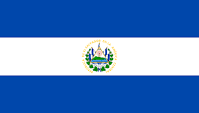 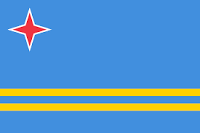 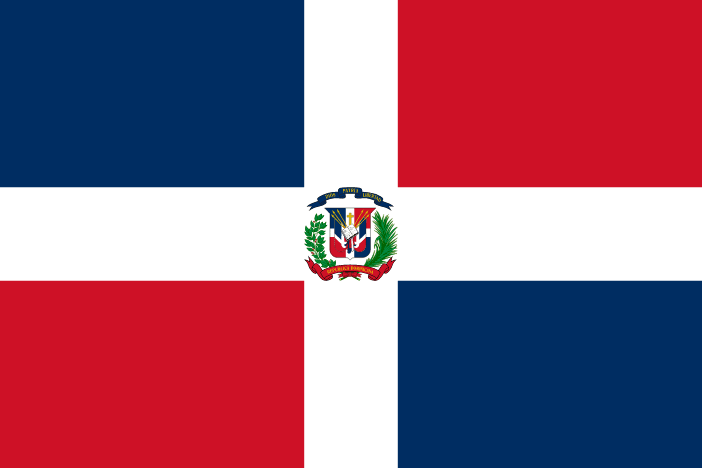 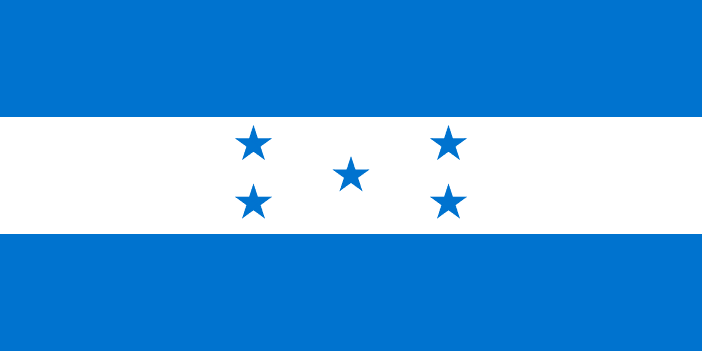 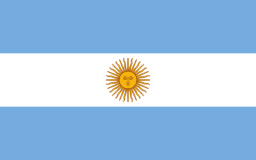 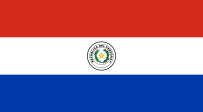 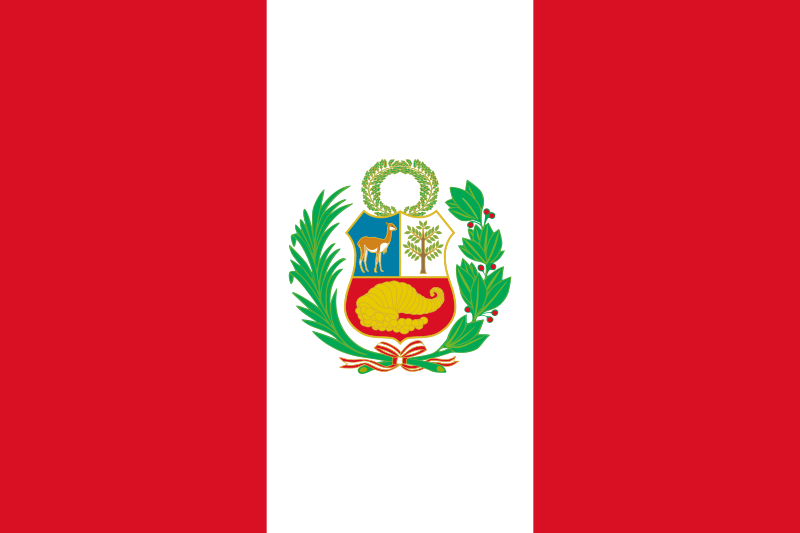 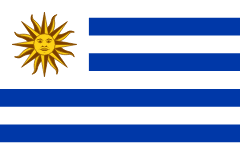 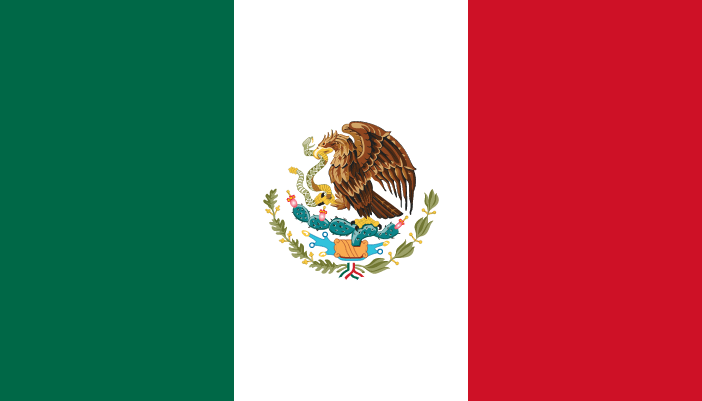 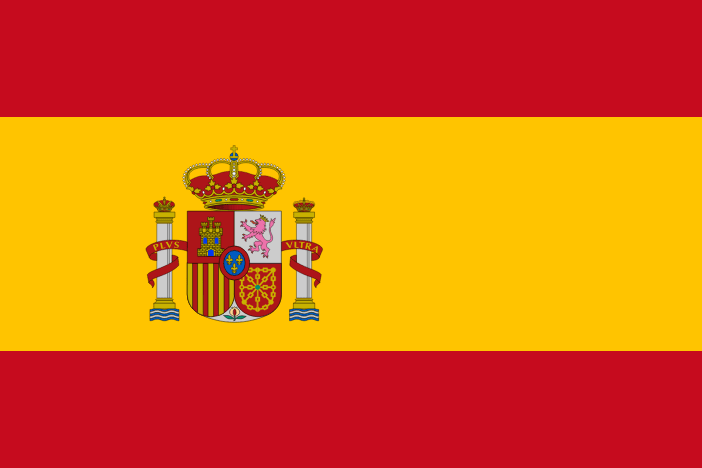 Javier Martín Martín, Analísta Predictor del Grupo de Predicción de Valencia
[Speaker Notes: Soy Javier Martín, predictor en la OVM de Valencia. Lo primero es daros la enhorabuena a todos.
Bienvenidos a las prácticas, lo ideal es que las prácticas  fueran in situ pero la situación ha tocado así.
Aunque sean prácticas de predicción, os haré de puente para que os vayáis familiarizando con las claves aeronaúticas repasando la observación. Para ello, vamos a refrescar la clave METAR.
Un METAR es un parte rutinario donde se codifica la situación atmosférica en el entorno del aeródromo, en un r=8km. Y un SPECI es un parte no rutinario, con las mismas características de un METAR pero se emite cuando se superan unos criterios.

En primer lugar, desgranaremos el metar que tenéis presente campo por campo. 
En segundo lugar, he preparado una serie de formularios para que trabajéis con ellos.]
REPASO TEORÍA
ESTRUCTURA DEL TRED










TTTT = BECMG O TEMPO; NOSIG
TTGGgg = TT (FM, TL o AT) ;GGgg (HORAS Y MINUTOS UTC)

Viento  dddffGfmfmKT = ddd (Dirección del viento); ff (Intensidad media); fmfm (Rachas máximas)
Visibilidad predominante pronosticada VVVV 
Tiempo significativo pronosticado w’w’  (NsNsNshshshs(cc) =(Nubosidad)NsNsNs (FEW,SCT, BKN o OVC); hshshs (Altura en hectopiés)
Visibilidad vertical   VVhshshs = hshshs (Altura en hectopiés)
No significant weather NSW
No Significant Cloud NSC
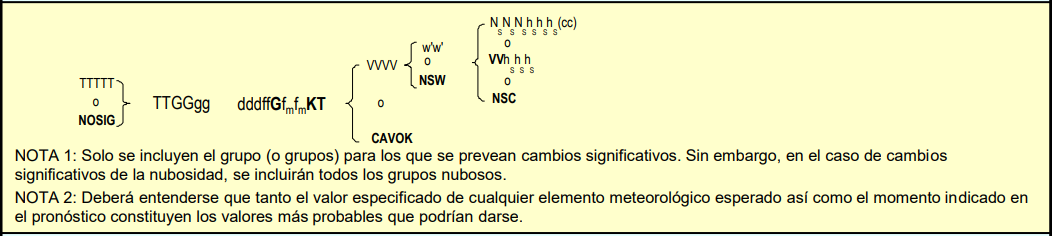 REPASO TEORÍA
CRITERIO DE EMISIÓN DEL VIENTO
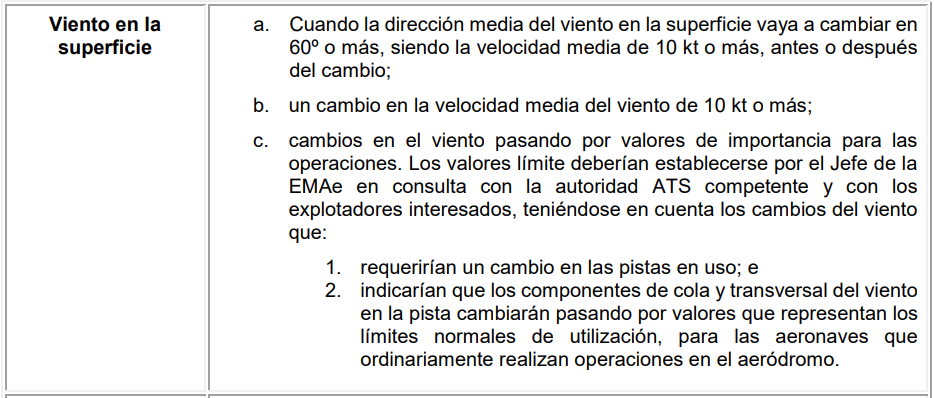 REPASO TEORÍA
CRITERIO DE EMISIÓN DE LA VISIBILIDAD
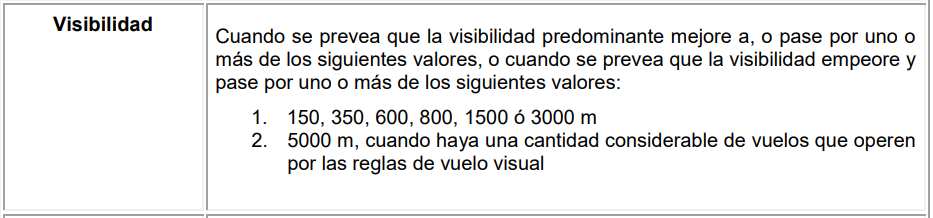 REPASO TEORÍA
CRITERIO DE EMISIÓN DEL TIEMPO SIGNIFICATIVO
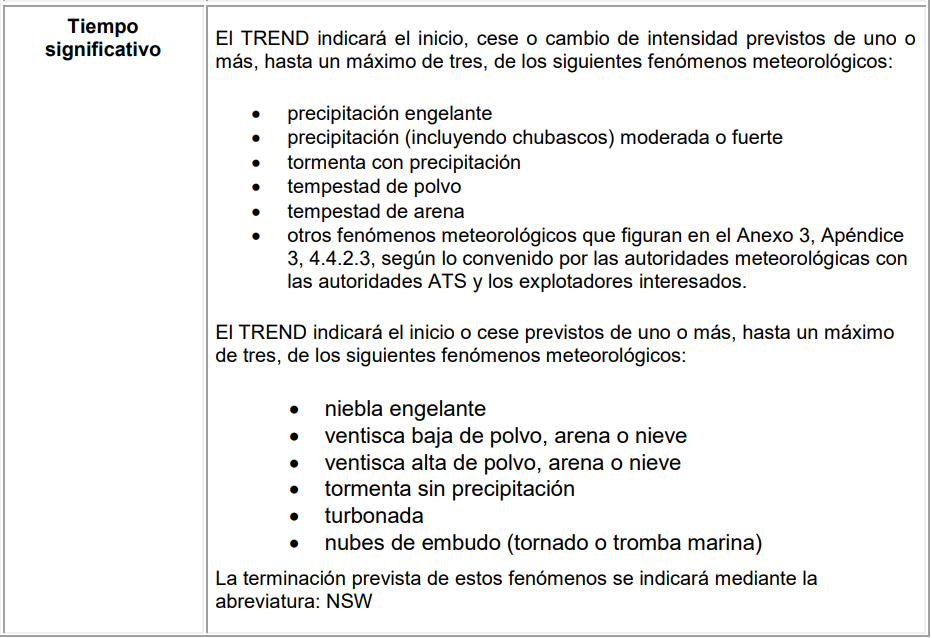 REPASO TEORÍA
CRITERIO DE EMISIÓN DE LAS NUBES
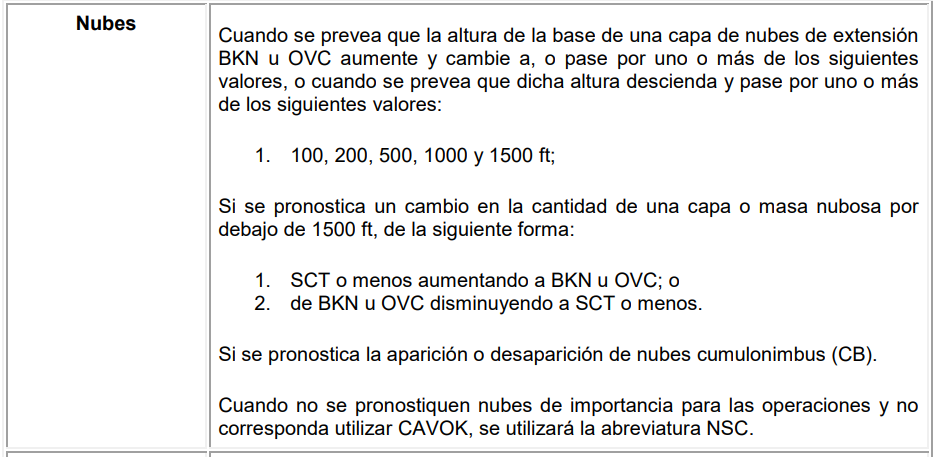 REPASO TEORÍA
CRITERIO DE EMISIÓN DE LA VISIBILIDAD VERTICAL
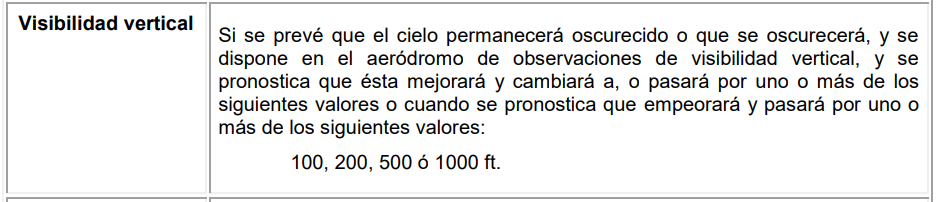 PRÁCTICA 1
TREND Y VIGILANCIA DE AERÓDROMO 1: GENERAL

Link de la práctica:

https://docs.google.com/forms/d/e/1FAIpQLSe-4W7-kAe9PFgcKFPJ9pvCX4Ctgz8VOFYLNx-OlejDsBnKSw/viewform
PRÁCTICA 2
PRACTICA 2: TREND Y VIGILANCIA DE AERÓDROMO 2:15-11-2020

Link de la práctica:

https://docs.google.com/forms/d/e/1FAIpQLSd-_Jm9zBLXfbC4v4AW5KQttmrfhqWRglm9pAIA2u8Z7LwUSQ/viewform
PRÁCTICA 3
DUST FORECAST

https://dust.aemet.es/




PRACTICA 3: TREND Y VIGILANCIA DE AERÓDROMO 3:22-02-2020

Link de la práctica:


https://docs.google.com/forms/d/e/1FAIpQLSc-rTa204ksiXD_NUZ1b3LZIfDKSHU9yQp6kUtAS2OGhcW1Wg/viewform
PRÁCTICAS
PRACTICA 4.1:TREND Y VIGILANCIA DE AERÓDROMO: (01-07-2018)

Link de la práctica:

https://docs.google.com/forms/d/e/1FAIpQLSf3I7ri2tjiMXiWmNAjYuL4z5-UfRj2OlSHrxeFOTvCThYb-g/viewform

PRÁCTICA 4.2 TREND Y VIGILANCIA DE AERÓDROMO : (01-07-2018)

Link de la práctica:


https://docs.google.com/forms/d/e/1FAIpQLSeybyHU4fFngnajlAjKOAN-QKgzaKADE8CLDKWXgzFzEYsdhg/viewform